Химия
8
класс
Тема:
Строение атомов элементов малых периодов.
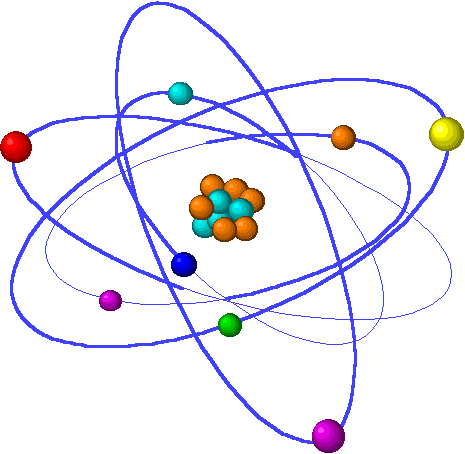 СТРОЕНИЕ ЭЛЕМЕНТОВ МАЛЫХ ПЕРИОДОВ
Квантовые числа – распределение электронов в атоме.
	
     Это своеобразный паспорт каждого электрона в атоме.
[Speaker Notes: Пытались взаимосвязьвеществ]
СТРОЕНИЕ ЭЛЕМЕНТОВ МАЛЫХ ПЕРИОДОВ
1. Главное квантовое число n
– показывает общий запас энергии электрона, а значит его удаленность от ядра: чем выше энергия электрона, тем дальше он расположен от ядра; n принимает целое значение n = [1;7] и соответствует номеру уровня, на котором находится электрон.
[Speaker Notes: Пытались взаимосвязьвеществ]
СТРОЕНИЕ ЭЛЕМЕНТОВ МАЛЫХ ПЕРИОДОВ
2. Побочное (орбитальное) квантовое число l
– отражает разное энергетическое состояние электрона в пределах уровня и соответствует подуровню (s-, p-, d-, f-), принимает значение от 0 до n-1. Например, при n=3, l=0, 1, 2.
[Speaker Notes: Пытались взаимосвязьвеществ]
СТРОЕНИЕ ЭЛЕМЕНТОВ МАЛЫХ ПЕРИОДОВ
3. Магнитное квантовое число m
m – характеризует ориентацию орбиталей в пространстве; принимает значения –l…0…+l. Например, если l=2, m принимает значения -2;-1;0;+1;+2.
[Speaker Notes: Пытались взаимосвязьвеществ]
СТРОЕНИЕ ЭЛЕМЕНТОВ МАЛЫХ ПЕРИОДОВ
4. Спиновое квантовое число s
– собственный момент импульса электрона, не связанный с движением в пространстве. Это свойство электрона, не имеющее аналога в макромире. Для всех электронов спиновое квантовое число
[Speaker Notes: Пытались взаимосвязьвеществ]
СТРОЕНИЕ ЭЛЕМЕНТОВ МАЛЫХ ПЕРИОДОВ
5. Магнитное спиновое число ms
– проекция спина на ось Oz. Всегда равно
[Speaker Notes: Пытались взаимосвязьвеществ]
СТРОЕНИЕ ЭЛЕМЕНТОВ МАЛЫХ ПЕРИОДОВ
Квантовые числа электронов
1. Главное квантовое число n определяет общую энергию электрона на данной орбитали, а, значит, его удаленность от ядра: чем выше энергия электрона, тем дальше он расположен от ядра; n принимает целые значение от 1 до 7 (n=[1;7]) и соответствует номеру уровня, на котором находится электрон.
[Speaker Notes: Пытались взаимосвязьвеществ]
СТРОЕНИЕ ЭЛЕМЕНТОВ МАЛЫХ ПЕРИОДОВ
2. Побочное (орбитальное) квантовое число l. Определяет форму (симметрию) атомной орбитали и характеризует различный запас энергии электрона в пределах данного энергетического уровня или его подуровень. 
Может принимать целочисленные значения от 0 до n-1 
(l = 0, 1, ..., n - 1)
Значение l	  0    1    2   3   4
Буквенное обозначение   s    p   d  f
[Speaker Notes: Пытались взаимосвязьвеществ]
СТРОЕНИЕ ЭЛЕМЕНТОВ МАЛЫХ ПЕРИОДОВ
Пространство вокруг ядра, в котором вероятность нахождения электрона достаточно велика, называют орбиталью  или  электронным облаком.
Eсли 1 = 0 (s-орбиталь), то электронное облако имеет форму сферы (сферическую симметрию) и не обладает направленностью в пространстве (изотропно).
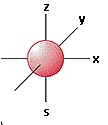 [Speaker Notes: Пытались взаимосвязьвеществ]
СТРОЕНИЕ ЭЛЕМЕНТОВ МАЛЫХ ПЕРИОДОВ
При l=1 (р-орбиталь) электронное облако имеет форму гантели, т.е. форму тела вращения, полученного из «восьмерки», оно уже не обладает сферической симметрией, а, значит, электронная плотность неодинакова по направлениям (анизотропна).
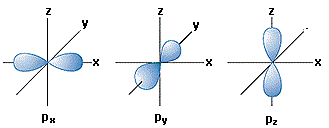 [Speaker Notes: Пытались взаимосвязьвеществ]
СТРОЕНИЕ ЭЛЕМЕНТОВ МАЛЫХ ПЕРИОДОВ
Формы электронных облаков d-,f- и g- электронов намного сложнее.
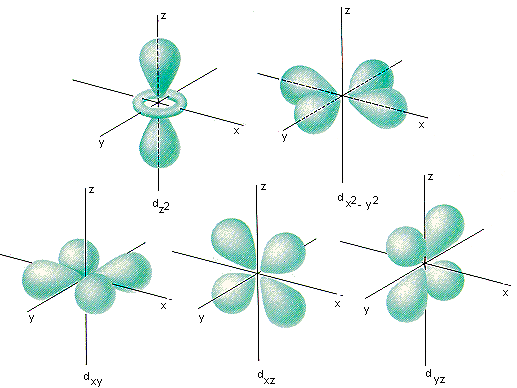 [Speaker Notes: Пытались взаимосвязьвеществ]
СТРОЕНИЕ ЭЛЕМЕНТОВ МАЛЫХ ПЕРИОДОВ
Электронные конфигурации атомов
Распределение электронов по уровням и подуровням подчиняется определенным закономерностям.
1. Принцип наименьшей энергии. Если электрон находится в основном (невозбужденном) состоянии, он располагается в атоме  так, чтобы его энергия была минимальной. Значит, в уровни будут заполняться по возрастанию главного квантового числа.
Число электронов на n-ом уровне (Nn) рассчитывается по формуле:
[Speaker Notes: Пытались взаимосвязьвеществ]
СТРОЕНИЕ ЭЛЕМЕНТОВ МАЛЫХ ПЕРИОДОВ
2. Правило Клечковского. Энергия электрона определяется главным квантовым числом n и побочным квантовым числом l, поэтому электрон занимает в основном состоянии уровень не с минимально возможным значением n, а с наименьшим значением суммы (n + l).
Например, энергия электрона на подуровне 4s меньше, чем на подуровне 3d, так как в первом случае n+l=4+0=4, а во втором n+l = 3+2 = 5, поэтому сначала заполняется 4s, а потом 3d подуровень.
[Speaker Notes: Пытались взаимосвязьвеществ]
СТРОЕНИЕ ЭЛЕМЕНТОВ МАЛЫХ ПЕРИОДОВ
1s 2s  2p  3s  3p  4s  3d  4p  5s  4d  5p  6s  5d  4f  6p  7s …
3. Правило Гунда (Хунда). При данном значении l (т. е. в пределах определенного подуровня) электроны располагаются таким образам, чтобы суммарный спин был максимальным.
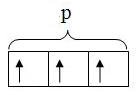 [Speaker Notes: Пытались взаимосвязьвеществ]
СТРОЕНИЕ ЭЛЕМЕНТОВ МАЛЫХ ПЕРИОДОВ
4. Принцип Паули. В атоме не может быть двух электронов, у которых все четыре квантовых числа были бы одинаковы.
Каждая орбиталь вмещает только два электрона с противоположными (антипараллельными) спинами.
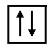 [Speaker Notes: Пытались взаимосвязьвеществ]
СТРОЕНИЕ ЭЛЕМЕНТОВ МАЛЫХ ПЕРИОДОВ
Количество электронов на орбитали
Не
Н
1S1
1S2
Номер уровня
Форма орбитали
орбиталь
Электронная формула атома и ее графическое изображение у элементов первого периода
СТРОЕНИЕ ЭЛЕМЕНТОВ МАЛЫХ ПЕРИОДОВ
[Speaker Notes: Пытались взаимосвязьвеществ]
СТРОЕНИЕ ЭЛЕМЕНТОВ МАЛЫХ ПЕРИОДОВ
Элементы второго периода
1S2 2S1
Be
Li
1S2 2S2
1S2 2S2 2p1
O
Ne
B
N
1S2 2S2 2p4
1S2 2S2 2p6
1S2 2S2 2p5
1S2 2S2 2p2
1S2 2S2 2p3
C
F
СТРОЕНИЕ ЭЛЕМЕНТОВ МАЛЫХ ПЕРИОДОВ
[Speaker Notes: Пытались взаимосвязьвеществ]
СТРОЕНИЕ ЭЛЕМЕНТОВ МАЛЫХ ПЕРИОДОВ
Na 3S1
Mg 3S2
Al   3S2 3p1
Si  3S2 3p2
P    3S2 3p3
S 3S2 3p4
Cl 3S2 3p5
Ar 3S2 3p6
СТРОЕНИЕ ЭЛЕМЕНТОВ МАЛЫХ ПЕРИОДОВ
Подберите к цифре названия химического элемента соответствующую букву его электронной формулы.

Бор                     А 1s22s22p63s1
Кремний	          Б 1s22s22p63s23p1
Алюминий         В 1s22s22p1
Натрий	          Г 1s22s22p4
Кислород	         Д 1s22s22p63s23p2
Сера	                  Е 1s22s22p63s23p4
[Speaker Notes: Пытались взаимосвязьвеществ]
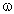 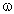 ЗАДАНИЕ ДЛЯ САМОСТОЯТЕЛЬНОЙ РАБОТЫ
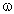 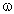 1. Прочитать § 11 (стр. 47 - 50)
2. Письменно ответить на вопросы 1- 4 ( стр. 47)
3. Нарисовать рисунок №11, 12.